Figure 5. Mean proportion correct for the SD patients and their controls for Experiments 2 and 3 (a,b, respectively). ...
Cereb Cortex, Volume 20, Issue 11, November 2010, Pages 2568–2582, https://doi.org/10.1093/cercor/bhq004
The content of this slide may be subject to copyright: please see the slide notes for details.
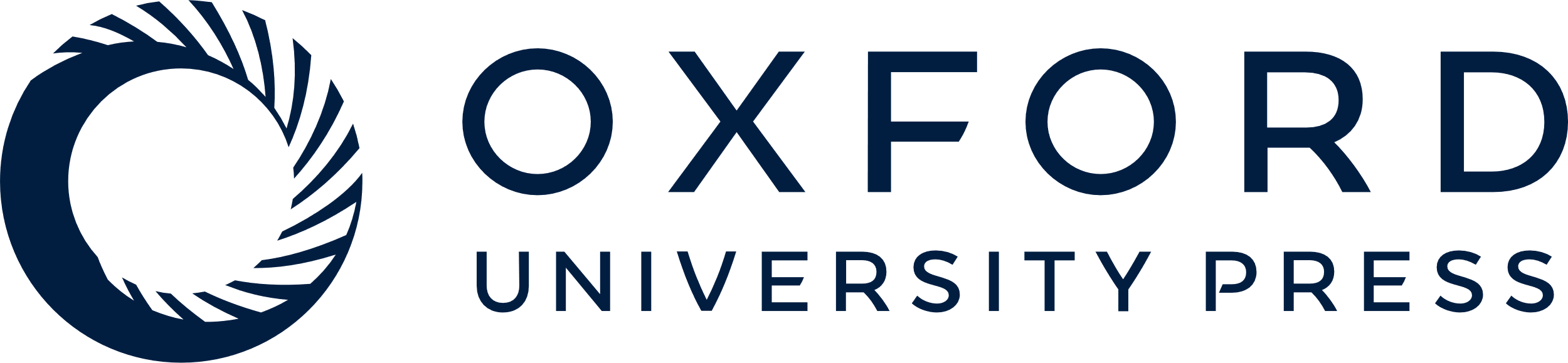 [Speaker Notes: Figure 5. Mean proportion correct for the SD patients and their controls for Experiments 2 and 3 (a,b, respectively). Error bars represent SEM. *P < 0.05 and **P < 0.01 (SD patient vs. control).


Unless provided in the caption above, the following copyright applies to the content of this slide: © The Author 2010. Published by Oxford University Press. All rights reserved. For permissions, please e-mail: journals.permissions@oxfordjournals.org]